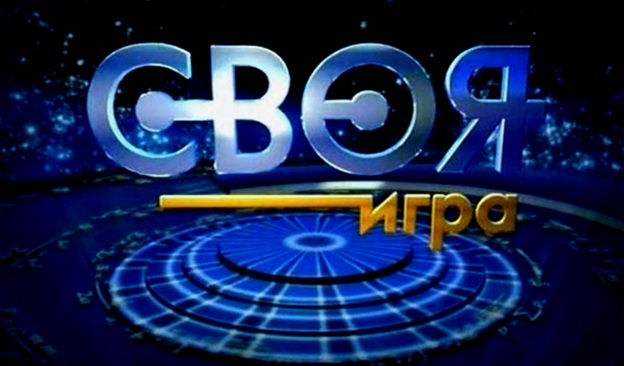 Критерии
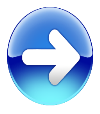 Это животное со второй половины XX века стала чем-то вроде национальной эмблемы Китая и символом Всемирного фонда дикой природы.  До 2016 года считалось исчезающим видом. В КНР предусмотрена смертная казнь за убийство этого зверя. Вопрос: О каком животном говориться ?
ПАНДА
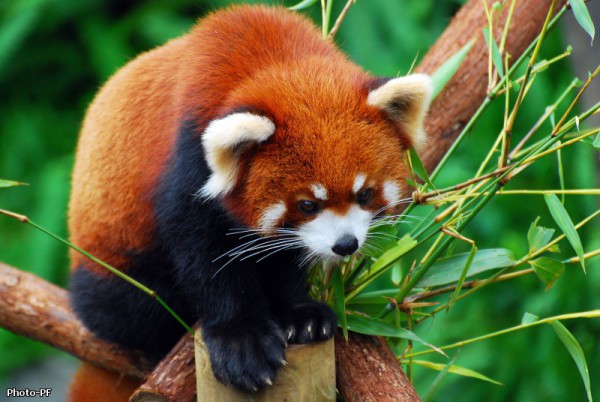 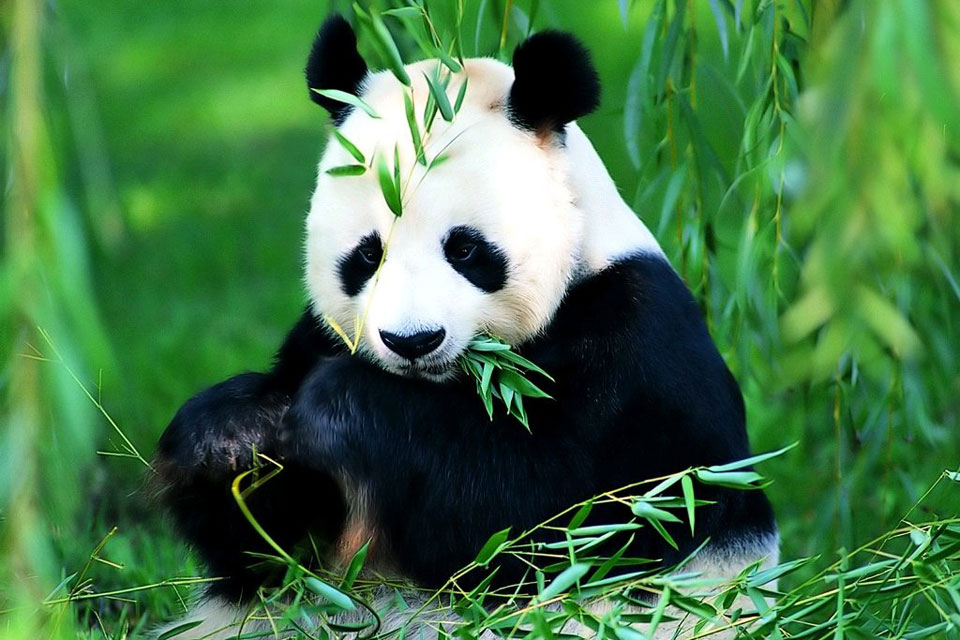 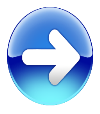 Этот сложный механизм создала сама природа. Он представляет собой неравноплечий рычаг; сопротивление воздуха заставляет поворачиваться длинное плечо этого рычага, образуя плоскость, давящую на воздух. При обратном токе воздуха это рычаг разворачивается вертикально, оставляя воздуху свободный проток. Вопрос: о каком механизме идет речь и у какого животного он встречается?
Встречается в крыльях птиц, ПЕРО
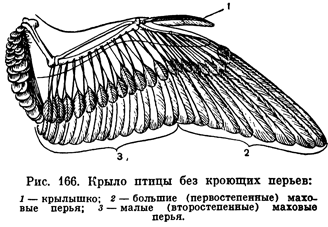 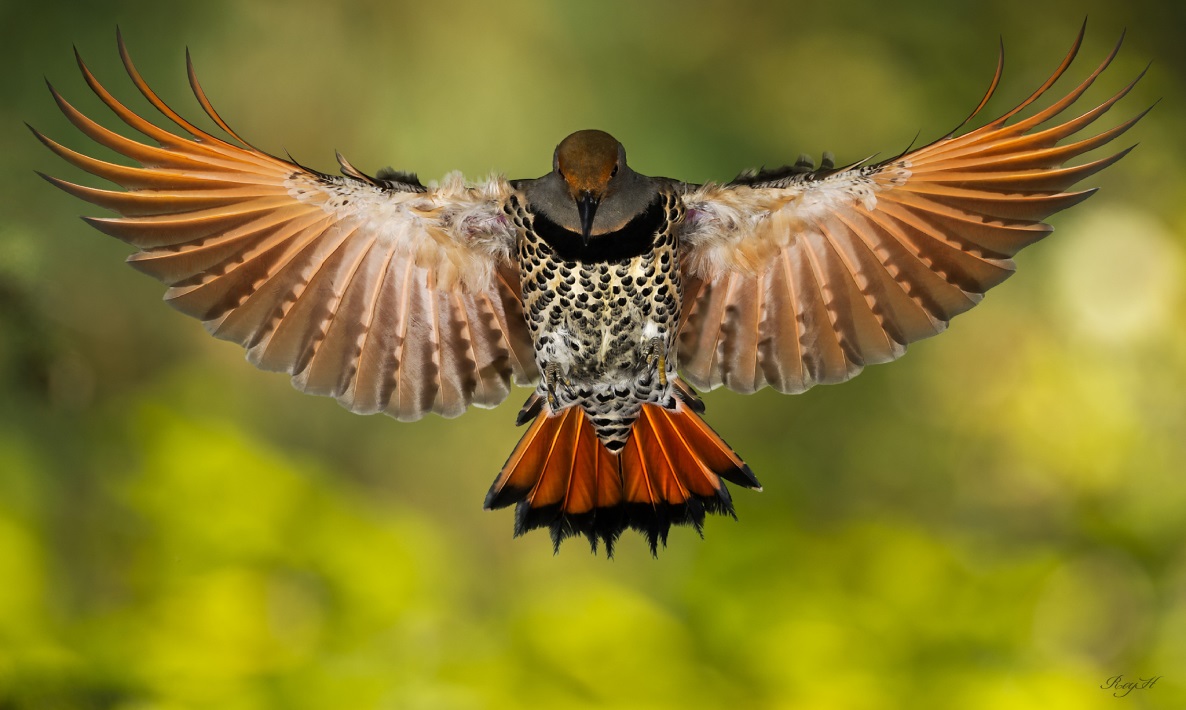 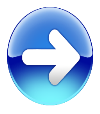 Одомашнивание этого животного произошло примерно 9500 тыс. лет назад на Ближнем Востоке в районе Плодородного полумесяца, где зародились и развивались древнейшие человеческие цивилизации. Являясь одиночным охотником на мелких животных, также является и социальным животным. Которое способно использовать для общения широкий диапазон звуковых сигналов, феромонов и движений тела.Вопрос:  О каком звере идет речь?
КОШКА
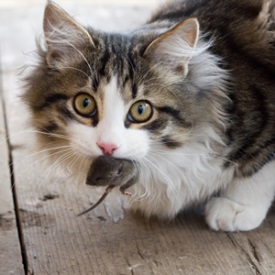 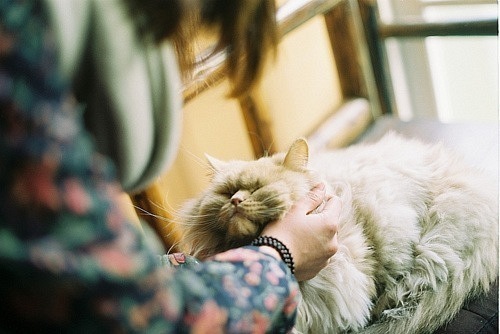 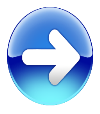 Название этого животного можно истолковать как «новорожденный младенец». Эти животные имеют свою систему звуковых сигналов. Сигналы двух типов: сонарные – эти животные используют для исследование обстановки, обнаружения препятствий, добычи и «щебеты» и «свисты» – для коммуникации с сородичами, которое выражает эмоциональное состояние . В их речи можно выделить: звук, слог, слово, фраза, абзац, контекст, есть свои диалекты. Вопрос: Для какого  животного характерны  эти признаки?
ДЕЛЬФИН
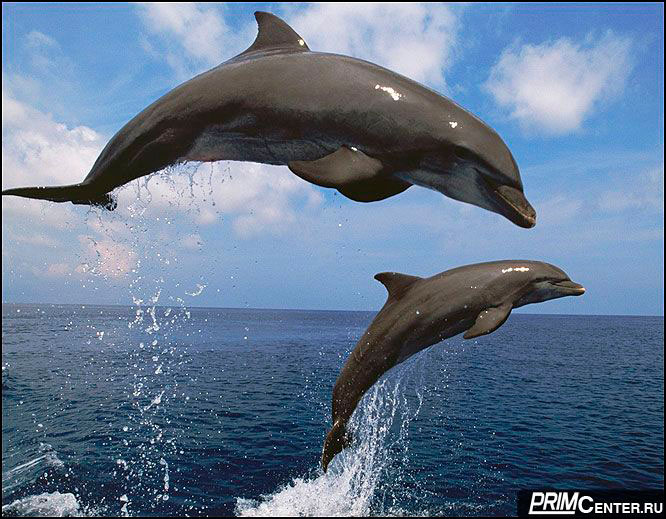 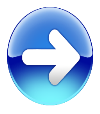 Согласно древнегреческому мифу, бог света и искусств Аполлон полюбил прекрасную нимфу Дафну. Но она в страхе стремилась скрыться от него. Когда же у нее не осталось сил бежать, она превратилась в прекрасное дерево. Опечаленный Аполлон воскликнул: “Пусть венок из твоей зелени украшает мою голову, пусть никогда не вянут твои листья. Стой вечно зеленым!”Вопрос: Появление какого растения объясняла эта легенда?
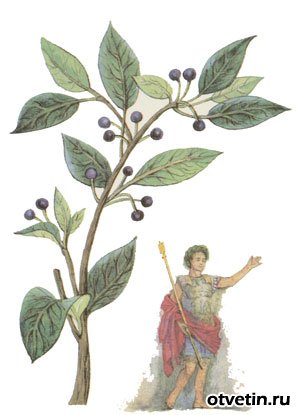 ЛАВР
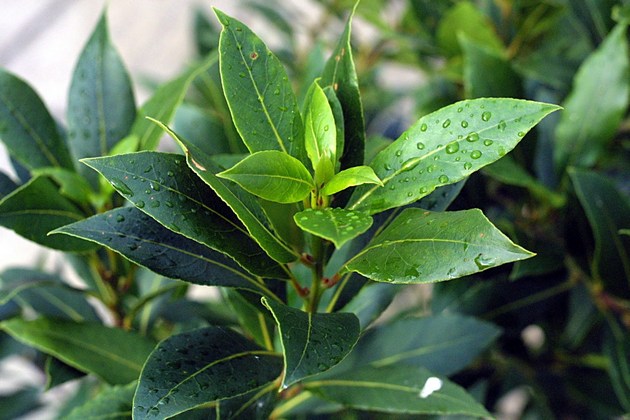 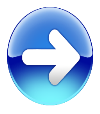 Многие народы, живущие на территории России, почитали это дерево, как священное. По якутским поверьям, на ветвях этого дерева живет Хозяйка Земли. А вот что поется в русской песне об этом дереве:Первое дело – мир освещать,Второе дело – скрип утешать,Третье дело – больных исцелять,Четвертое дело – чистоту соблюдать.Вопрос: Объясните, о чем говорится?
БЕРЕЗА
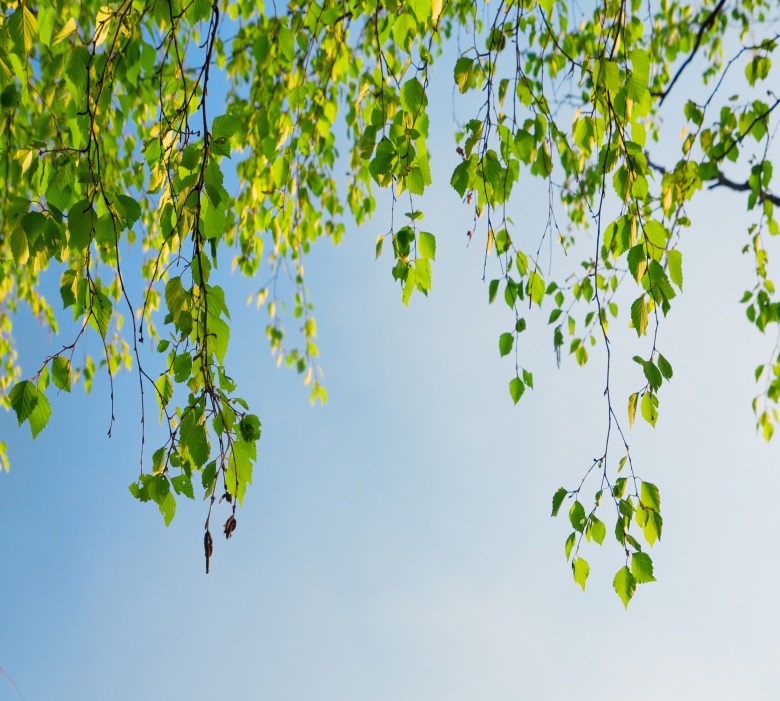 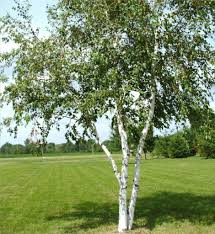 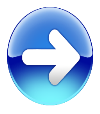 Из  этого плода, можно получить муку и крупу. Для этого сырье нужно собрать после первых заморозков и вымочить двое суток, сменяя воду. Затем, нагрев до кипячения, пропустить через мясорубку и полученную массу высушить. Сухую массу размолоть. Из полученного продукта можно варить кашу и печь лепешки. Можно приготовить кофе. Но тем не менее, хотя в России этого продукта достаточно много, он практически не востребован. Вопрос: О каком плоде говориться?
ЖЕЛУДЬ
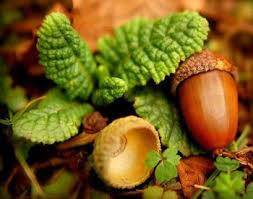 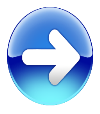 Этот путешественник совершил великое открытие, которое потрясло весь мир. Со вторым открытием люди борются до сих пор во всем мире. Вопрос: назовите имя этого путешественника и два открытия, о которых знает весь мир.
Х. Колумб открыл новый материк и завес в Европу табак.
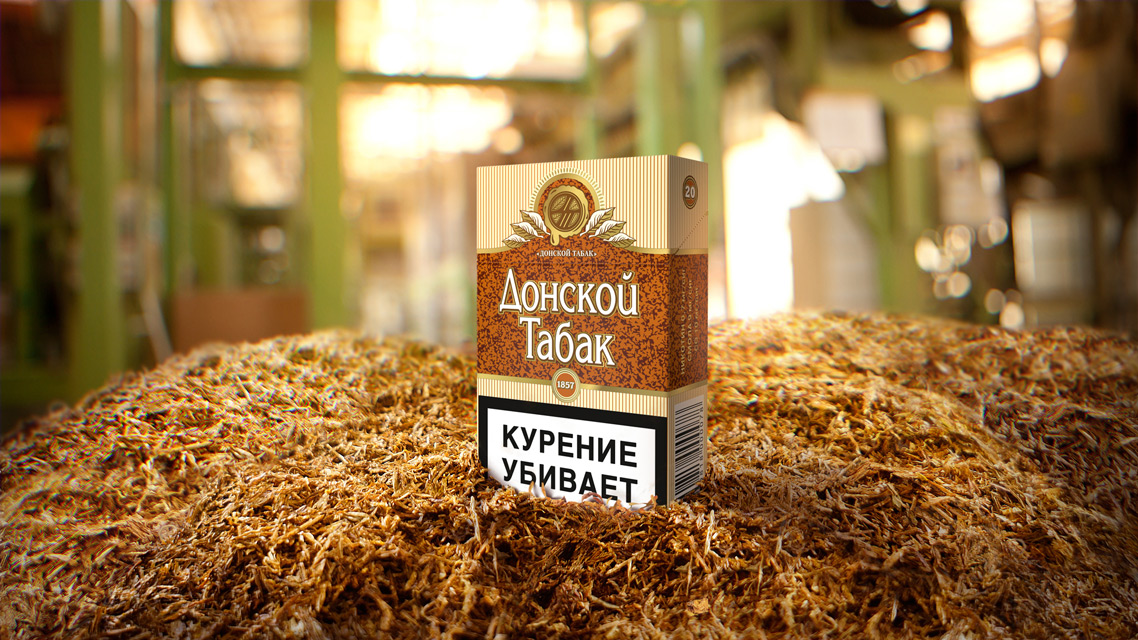 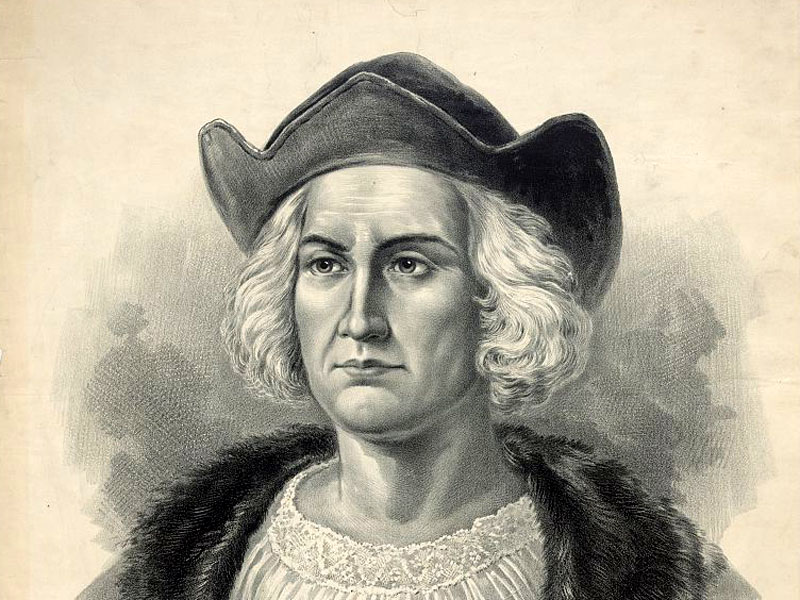 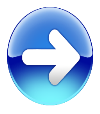 Это вещество имеет важное значение возникновении и поддержании жизни на Земле, в химическом строении живых организмов, в формировании климата и погоды. Вода является важнейшим веществом для всех живых существ на планете.  Вопрос: О каком веществе идет речь?
ВОДА
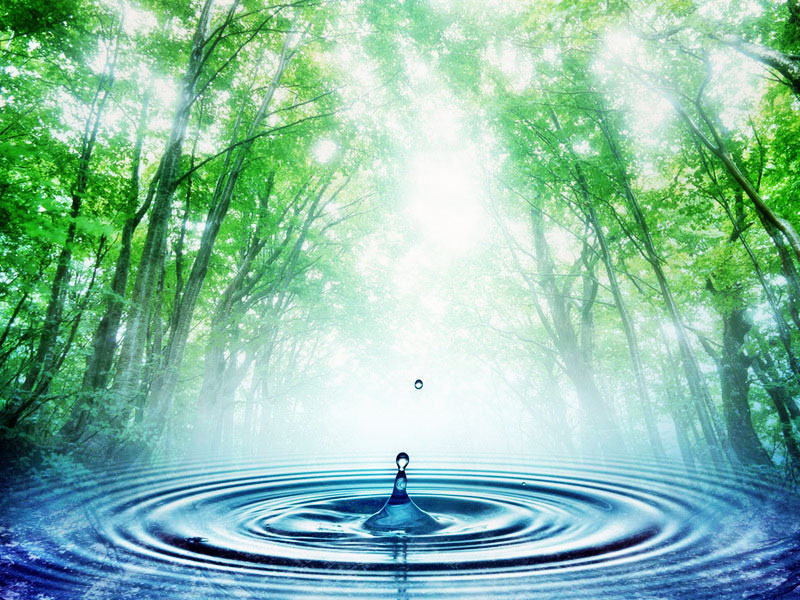 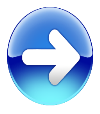 В XX веке, в конце 50-х годов возникла идея создания документа, в котором  были бы обобщены материалы  о современном состоянии редких и находящихся под угрозой исчезновения видов растений и животных. Вопрос: О каком документе говорится?
КРАСНАЯ КНИГА
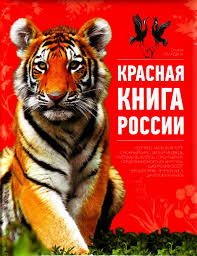 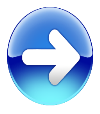 *Это агентство было создано как независимая межправительственная организация в системе ООН. Эта  организация уделяет внимание безопасности этой области хозяйтвенно-экономической деятельности человека, целью которой является обеспечение производства энергией. Особенно эта организация уделяет внимание  безопасности после аварии на Чернобльской АЭС.Вопрос: О  какой организации говорится?
МАгАтЭ – международное агентство по атомной энергетике.
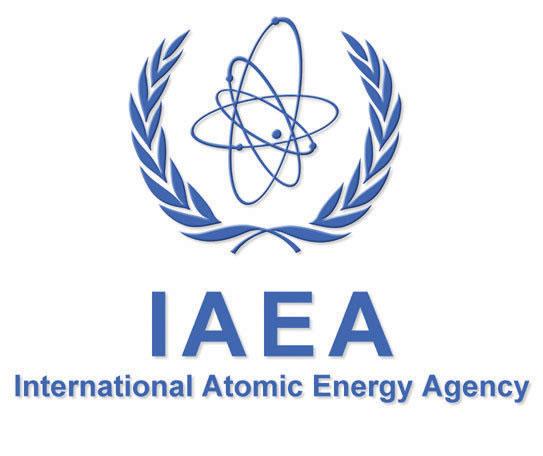 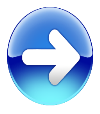 Начало этого процесса - 50-е годы XX века произошол из-за увеличения площадей для посевов хлопчатника и риса. Разветвленная сеть оросительных каналов забирала воду для посевов из Амударьи и Сырдарьи. Объем воды в море уменьшился. Вода стала соленой, рыба погибла. Изменился даже климат. С бывшего морского дна ветер поднимает в воздух высохшую соль. Результат деятельности человека - экологическая катастрофа. Снизилась урожайность полей, ухудшилось здоровье людей.Вопрос:  О каком процессе идет речь?
Исчезновение Аральского моря
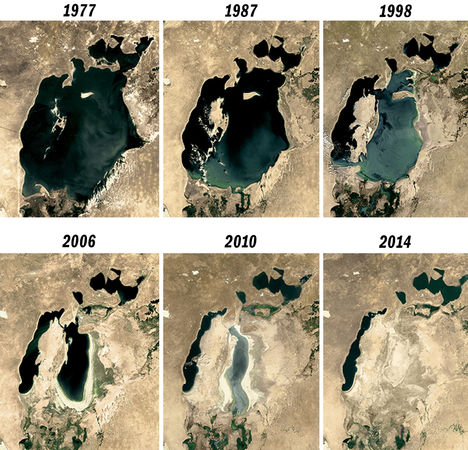 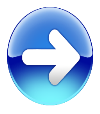 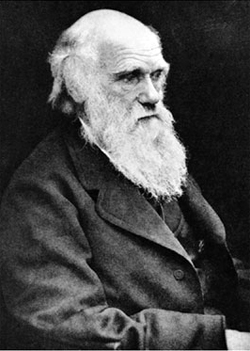 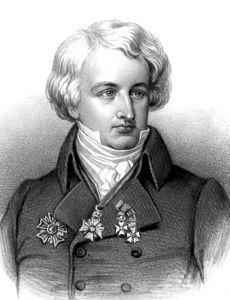 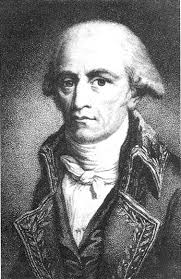 Вопрос: Кто представлен перед вами  и что объединяет этих ученных?
Ч. Дарвин                 Ж. Кювье                     Ж.Б. Ламарк
являются разработчиками эволюционных учений.
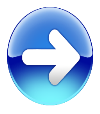 С установлением христианской церкви в Европе распространяется официальная точка зрения, основанная на библейских текстах: все живое создано Богом и остается неизменным.Вопрос:  Какое  название получило это направление?
КРЕАЦИОНИЗМ
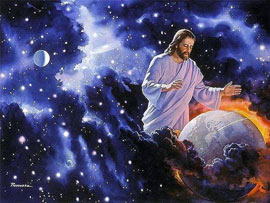 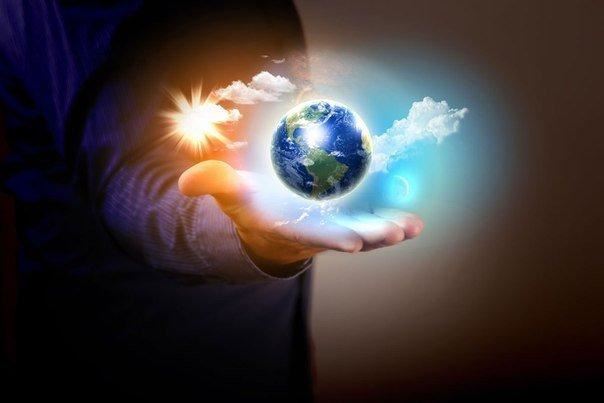 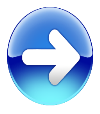 Это величайший древнегреческий ученый создал свое учение о сущности и развитии жизни. Его учение не содержит специальных положений о живой природе, но тем не менее имело большое значение  для развития естествознания. Он впервые ввел четкое представление о постоянном изменении. Первоначалом всего мира ученый считал огонь; он учил, что всякое изменение есть результат борьбы: «Все возникает через борьбу по необходимости».Вопрос:  О каком ученом говорится?
ГЕРАКЛИТ
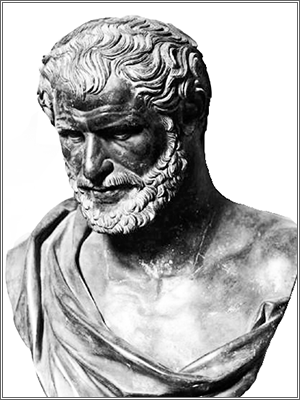 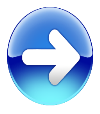 Этому ученному принадлежит  труд «Происхождение видов путем естественного отбора, или сохранение избранных пород в борьбе за жизнь», в корне изменивший представление о  живой природе. Этому событию предшествовала более чем двадцатилетняя работа по изучении и осмыслению богатого фактического материала.Вопрос: Какому ученому  принадлежит этот труд?
Ч. ДАРВИН
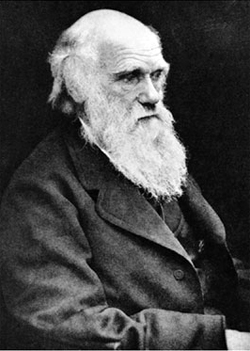 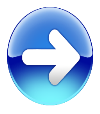 Является одним из методов  (анализов) генетики, это способ изучения наследственных свойств организма путём скрещивания его с родственной формой и последующим анализом признаков потомства. В основе этого метода лежит способность к рекомбинации, то есть перераспределению генов при образовании гамет, что приводит к возникновению новых сочетаний генов. В законченной форме был предложен Г. Менделем. Он же и применил его впервые, проводя скрещивания между растениями гороха. Им были сформулированы непреложные правила проведения этого метода. Этот  анализ  является главным методом генетического анализа.Вопрос: О каком методе говорится, а также назовите непреложные правила проведения этого метода.
Гибридологический анализ (метод)
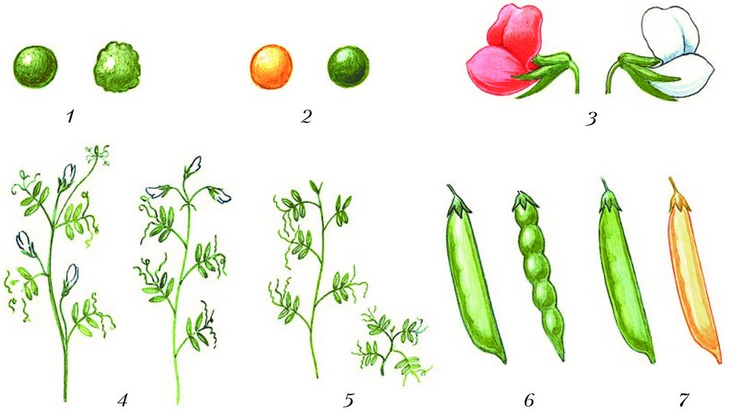 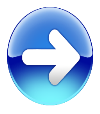 В 1865 году этот ученый обнародовал на заседании местного общества естествоиспытателей свои результаты исследований о передачи по наследству признаков, а также  законы по которым они проходят. В начале ХХ века К. Корренс, Э. Чермак и Г. Де Фриз подтвердили основные выводы этих постулатов.Вопрос: О каком ученом идет речь, а также назовите основные законы, которые он разработал.
Г. МЕНДЕЛЬ
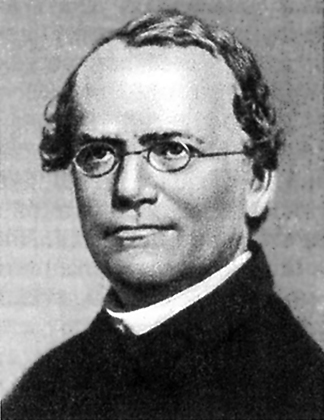 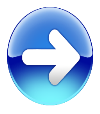 *Известно, что кровь у человека красного цвета. Вопрос: тогда почему аристократов называют «голубой кровью»?
В Испании так говорили о людях со светлой кожей (в отличие от смуглых мавров), вены которых выглядят голубыми (на фоне светлой кожи), будто по ним течет голубая кровь.)
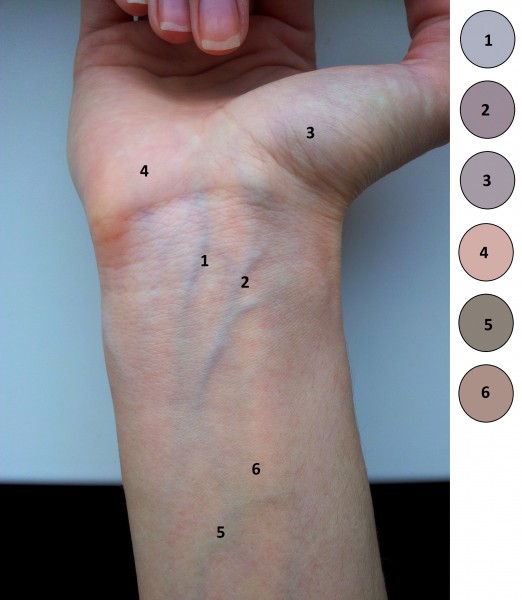 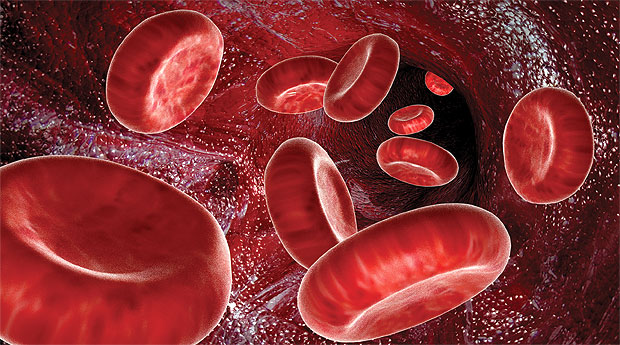 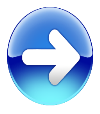 *Это явление наблюдается в различных группах населения, но встречается не чаще чем у 1 из 10 тыс. человек. Данный эффект – это врожденное состояние, в котором основные внутренние органы имеют иное расположение. Данное состояние затрагивает все главные органы в пределах грудной клетки и живота. Также это состояние затрудняет операции по трансплатации внутренних органов.Вопрос: О каком явлении говорится?
Транспозиция или зеркальное расположение внутренних органов
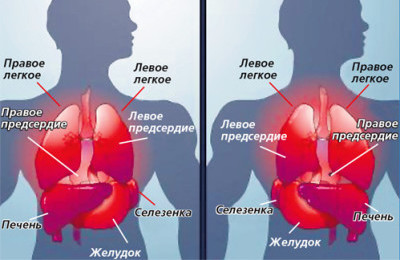 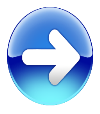 СПАСИБО ЗА ИГРУ!
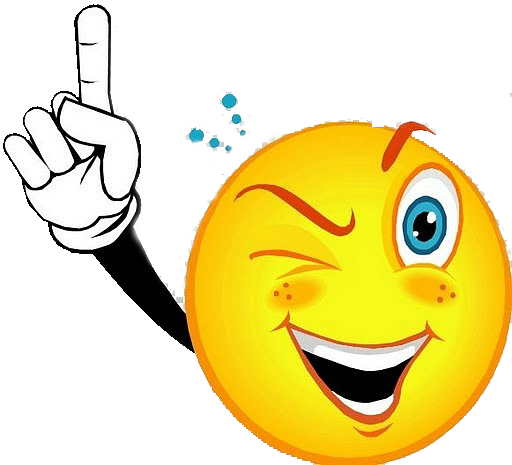